PHY 711 Classical Mechanics and Mathematical Methods
10-10:50 AM  MWF in Olin 103

Notes on Lecture 20 – Chap. 7 (F&W) 
Properties of Sturm-Liouville equations
Eigenfunctions of Sturm-Liouville equation
Notion of the completeness property of eigenvalue expansions
Green’s function solution methods
10/5/2022
PHY 711  Fall 2022 -- Lecture 20
1
[Speaker Notes: In this lecture, we follow the textbook to use the example of the one-dimensional wave equation to discuss ordinary differential equations more generally and develop some solution methods.]
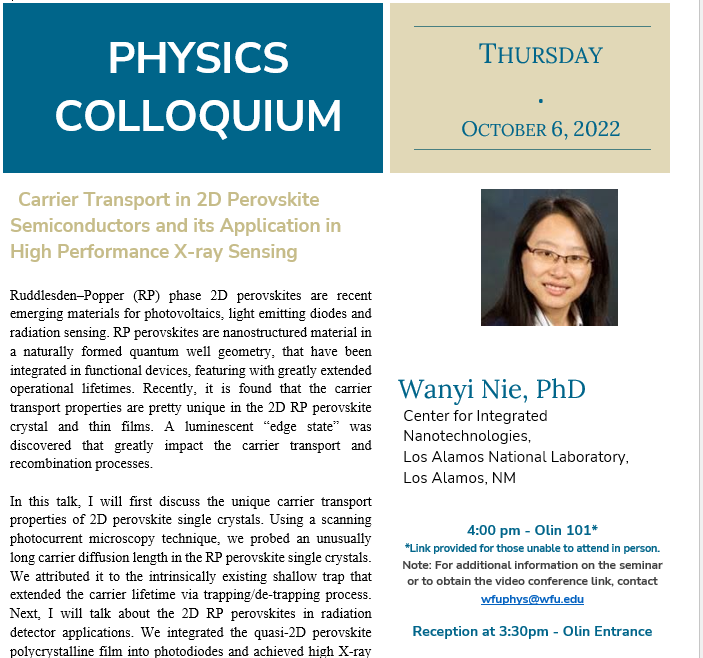 10/5/2022
PHY 711  Fall 2022 -- Lecture 20
2
Your questions –

From Zezhong -- In your PPT, you used some Dirac notations from quantum physics as equations. Do they have the same calculation methods as quantum physics?

From Sam --  I was wondering what sort of systems could be described by these equations, or the scenarios in which you would use these methods.
10/5/2022
PHY 711  Fall 2022 -- Lecture 20
3
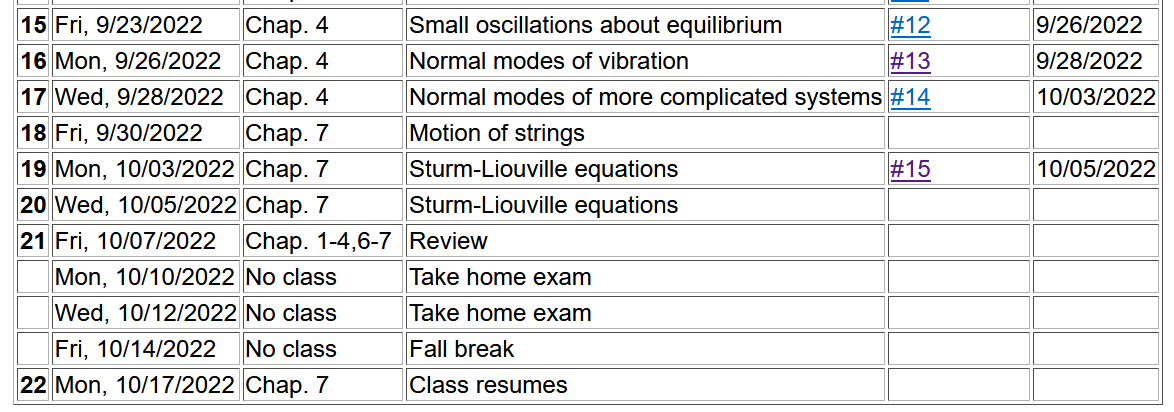 10/5/2022
PHY 711  Fall 2022 -- Lecture 20
4
[Speaker Notes: Expected schedule for the next weeks…]
The wave equation and related linear PDE’s
10/5/2022
PHY 711  Fall 2022 -- Lecture 20
5
[Speaker Notes: Generalization of the wave equation.   Equations in this class are separable in the time variables and the spatial variable satisfies  a generalized eigenvalue problem of this form.]
Linear second-order ordinary differential equations
Sturm-Liouville equations
applied force
given functions
When applicable, it is assumed that the form of the applied force is known.
solution to be determined
Homogenous problem:  F(x)=0
10/5/2022
PHY 711  Fall 2022 -- Lecture 20
6
[Speaker Notes: We will sometimes want to generalize even further with an “inhomogeneous” term such as an applied force.]
Examples of Sturm-Liouville eigenvalue equations --
10/5/2022
PHY 711  Fall 2022 -- Lecture 20
7
[Speaker Notes: For now, we will focus on eigenvalues of the homogeneous equations.]
Solution methods  of Sturm-Liouville equations  (assume all functions and constants are real):
This leads to: 
10/5/2022
PHY 711  Fall 2022 -- Lecture 20
8
[Speaker Notes: The eigenfunctions of these equations have very useful properties such as completeness.]
Comment on orthogonality of eigenfunctions
10/5/2022
PHY 711  Fall 2022 -- Lecture 20
9
[Speaker Notes: Orthogonality of eigenfunctions.]
Comment on orthogonality of eigenfunctions -- continued
Vanishes for various boundary conditions at x=a and x=b
10/5/2022
PHY 711  Fall 2022 -- Lecture 20
10
[Speaker Notes: Orthogonality continued.]
Comment on orthogonality of eigenfunctions -- continued
10/5/2022
PHY 711  Fall 2022 -- Lecture 20
11
[Speaker Notes: Orthogonality continued.]
Comment on “completeness”
It can be shown that for any reasonable function h(x), defined within the interval a < x <b, we can expand that function as a linear combination of the eigenfunctions fn(x)
These ideas lead to the notion that the set of eigenfunctions fn(x) form a ``complete'' set in the sense of ``spanning'' the space of all functions in the interval 
a < x <b, as summarized by the statement:
10/5/2022
PHY 711  Fall 2022 -- Lecture 20
12
[Speaker Notes: Notion of completeness.]
Comment on “completeness” -- continued
10/5/2022
PHY 711  Fall 2022 -- Lecture 20
13
[Speaker Notes: Notion of completeness and practical applications.]
This is the completeness property  of the eigenfunctions. How many terms are needed for the expansion, depends on both the function h(x) and on the eigenfunctions fn(x).
10/5/2022
PHY 711  Fall 2022 -- Lecture 20
14
  1 term
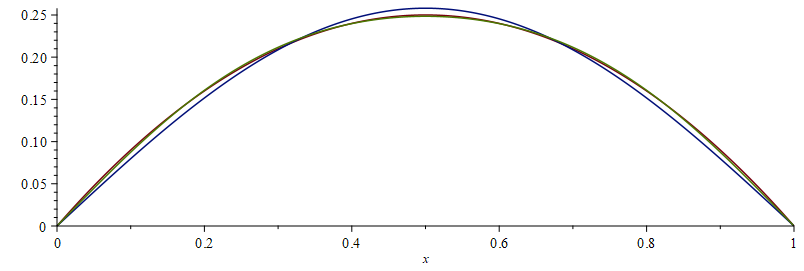   2 or more terms
10/5/2022
PHY 711  Fall 2022 -- Lecture 20
15
Plot of functions
  1 term
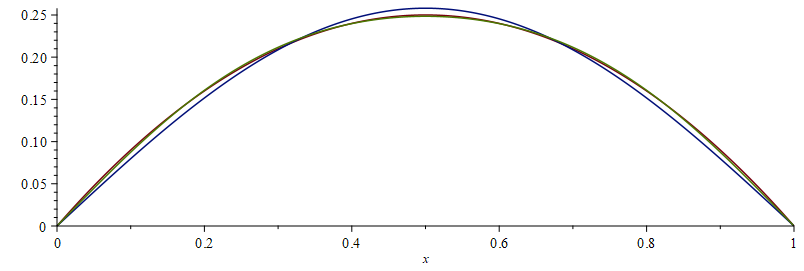   2 or more terms
Plot of error in expansion
  1 term
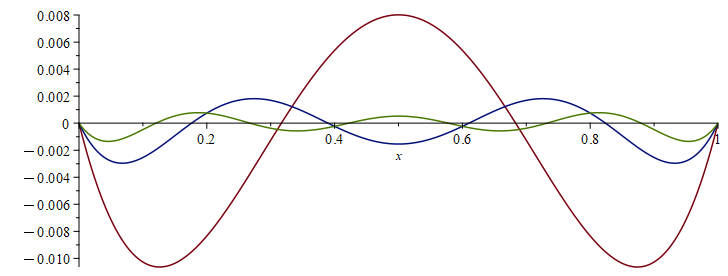   2 terms
  3 terms
10/5/2022
PHY 711  Fall 2022 -- Lecture 20
16
Variational approximation to lowest eigenvalue
In general, there are several techniques to determine the eigenvalues ln   and eigenfunctions fn(x). When it is not possible to find the ``exact'' functions, there are several powerful approximation techniques.    For example, the lowest eigenvalue can be approximated by minimizing the function
where          is a variable function which satisfies the
correct boundary values.    The ``proof'' of this inequality is
based on the notion that        can in principle be expanded
in terms of the (unknown) exact eigenfunctions fn(x):
                                   where the coefficients Cn can be 

assumed to be real.
10/5/2022
PHY 711  Fall 2022 -- Lecture 20
17
[Speaker Notes: A very useful property of eigenfunctions .]
Estimation of the lowest eigenvalue – continued:

From the eigenfunction equation, we know that
It follows that:
Where l0 denotes the lowest eigenvalue.
10/5/2022
PHY 711  Fall 2022 -- Lecture 20
18
[Speaker Notes: Proof of theorem continued.]
Rayleigh-Ritz method of estimating the lowest eigenvalue
10/5/2022
PHY 711  Fall 2022 -- Lecture 20
19
[Speaker Notes: Example of the Rayleigh Ritz method.]
Another example – this time from Quantum Mechanics
10/5/2022
PHY 711  Fall 2022 -- Lecture 20
20
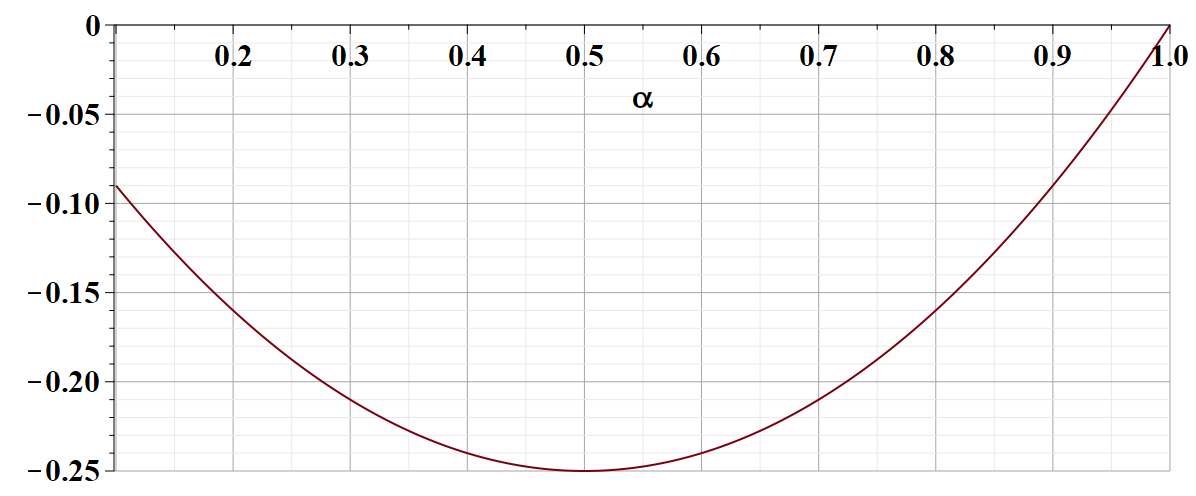 Does this look familiar?
10/5/2022
PHY 711  Fall 2022 -- Lecture 20
21
A different trial wavefunction choice.
How do you interpret this result?
10/5/2022
PHY 711  Fall 2022 -- Lecture 20
22
A  generally useful solution method -- Green’s function approach
Recall:
10/5/2022
PHY 711  Fall 2022 -- Lecture 20
23
[Speaker Notes: The following slides present solution methods for differential equations involving the use of eigenvalues.]
Solution to inhomogeneous problem by using Green’s functions
Solution to homogeneous problem
10/5/2022
PHY 711  Fall 2022 -- Lecture 20
24
[Speaker Notes: From a knowledge of the Green’s function we can find solutions of related inhomogeneous equations.]
Example Sturm-Liouville problem:
10/5/2022
PHY 711  Fall 2022 -- Lecture 20
25
[Speaker Notes: Example.]
10/5/2022
PHY 711  Fall 2022 -- Lecture 20
26
[Speaker Notes: Solution using eigenfunctions.]
10/5/2022
PHY 711  Fall 2022 -- Lecture 20
27
[Speaker Notes: Continued.]
10/5/2022
PHY 711  Fall 2022 -- Lecture 20
28
[Speaker Notes: In this case, the solution simplifies.]
These slides were not covered in class.
10/5/2022
PHY 711  Fall 2022 -- Lecture 20
29
[Speaker Notes: Another method of finding a Green’s function.]
General method of constructing Green’s functions using homogeneous solution
10/5/2022
PHY 711  Fall 2022 -- Lecture 20
30
[Speaker Notes: Green’s function based on homogeneous solutions (not eigenfuntions).]
10/5/2022
PHY 711  Fall 2022 -- Lecture 20
31
[Speaker Notes: Some details.]
10/5/2022
PHY 711  Fall 2022 -- Lecture 20
32
[Speaker Notes: More details.      To be continued.]